Alat u ruke za lektiru bez muke
Vesna Samardžić, prof.
Ivona Tabak, prof.
Dragana Dolić, prof.
Uvod u projekt
upoznavanje učenika s projektom


izbor učenika za digitalnu skupinu


koordinacija s učiteljima koji sudjeluju u projektu
OŠ Ivana Lovrića u Sinju
Maja Brajko-Livaković, Kad pobijedi ljubavZadatak:U web 2.0 alatu Canva izradite tri plakata od kojih će jedan predstavljati naslovnicu knjige, drugi plakat za kazališnu predstavu, a treći plakat za film snimljen prema djelu.
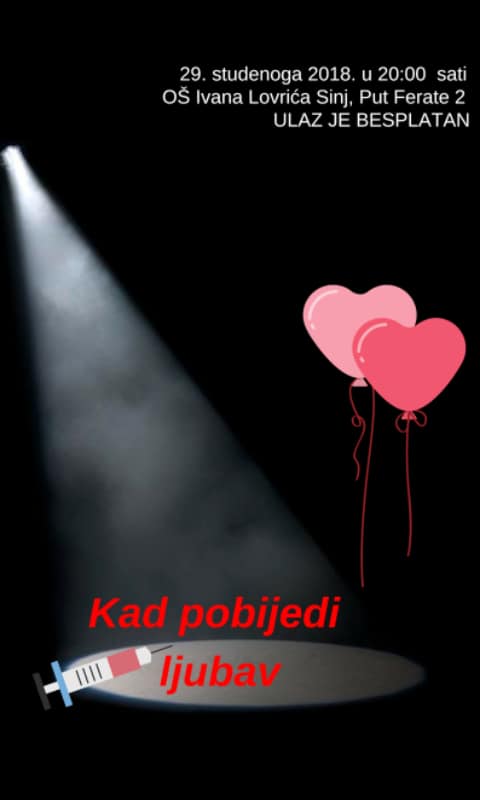 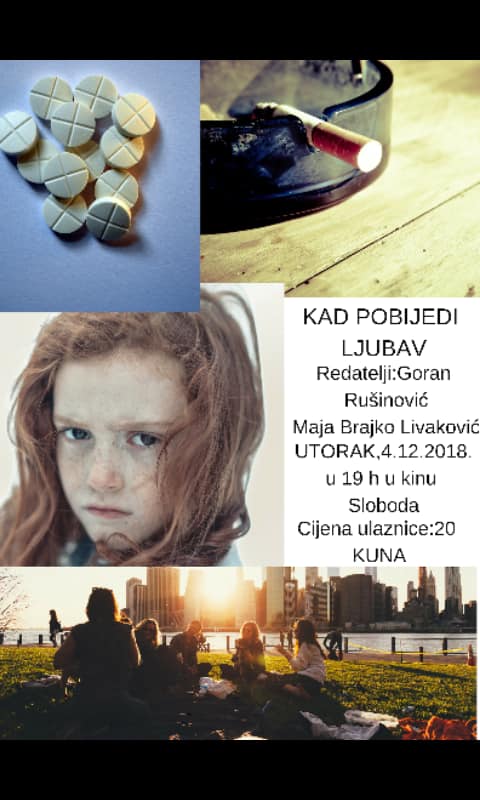 OŠ Ivana Lovrića u Sinju
Dragutin Tadijanović, Srebrne svirale
Zadatak: 
Odaberite dvije pjesme po izboru, a zatim ih prikažite koristeći se alatom Toondoo.
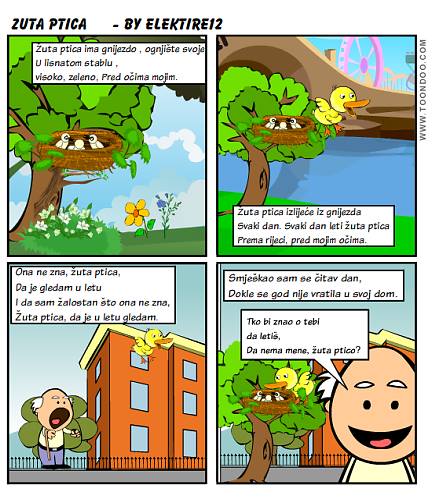 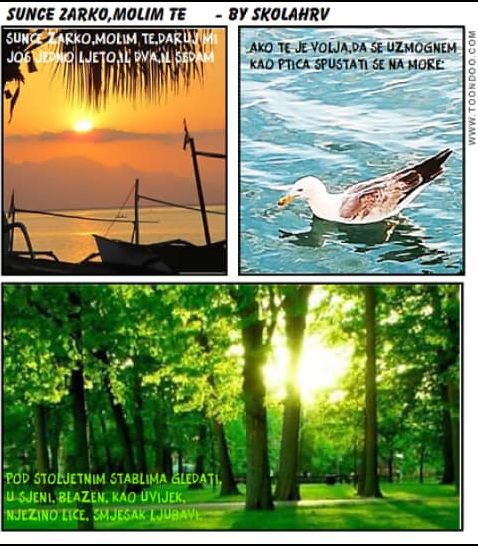 OŠ Ivana Lovrića u Sinju
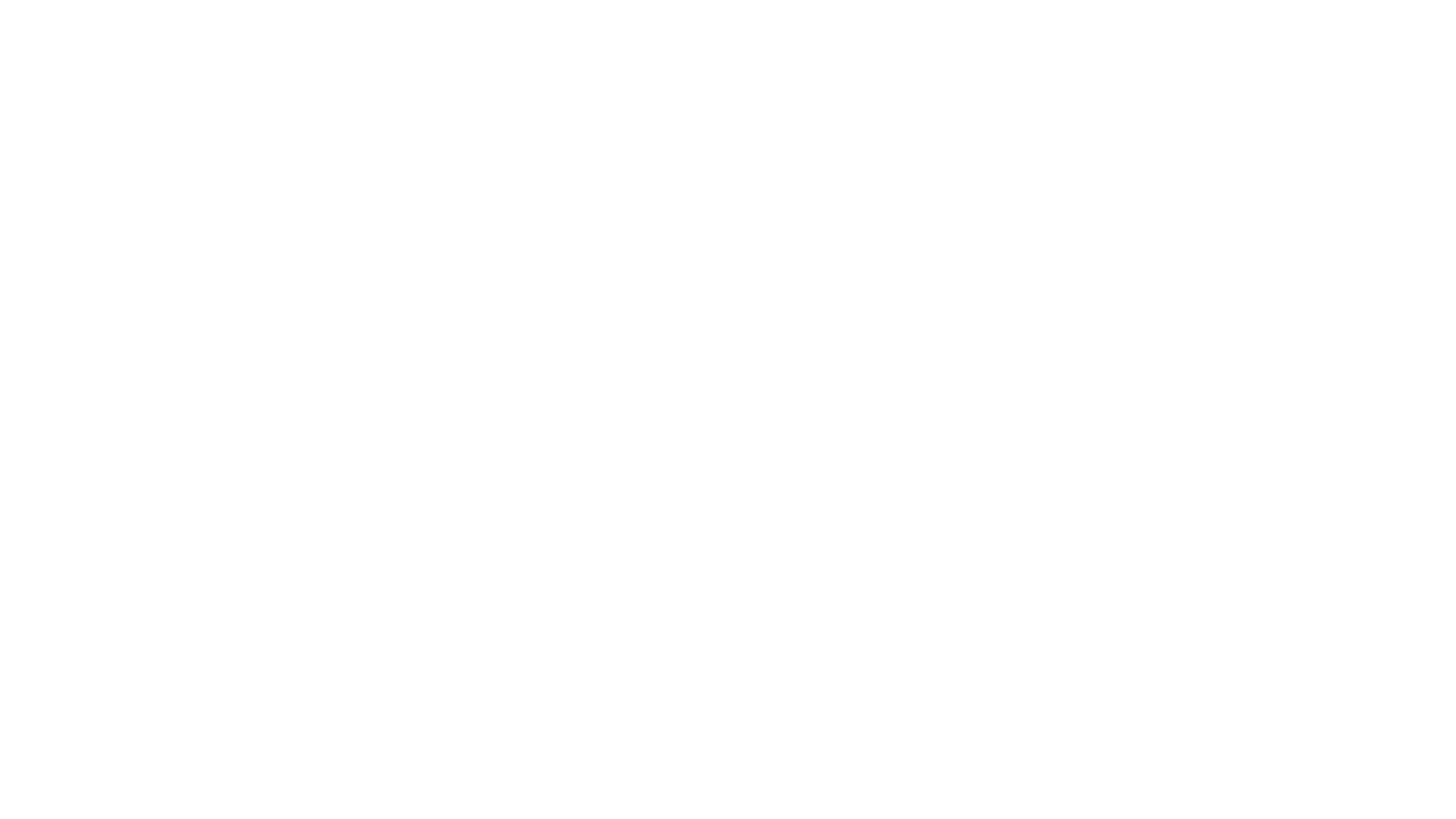 Dinko Šimunović, Alkar
Zadatak:
U alatu Storyboard
izradite strip prema
odabranome događaju
iz djela.
OŠ Ivana Lovrića u Sinju
Dnevnik Anne Frank
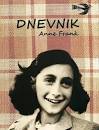 Zadatak:
U alatu Thinglink predstavite zadanu lektiru.
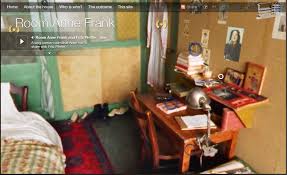 OŠ Ivana Lovrića u Sinju
Ernest Hemingway, Starac i more
Zadatak:
U alatu Prezi 
predstavite zadanu lektiru.
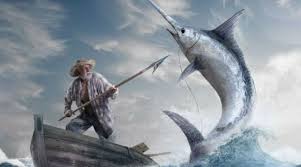 OŠ Ivana Lovrića u Sinju
Đuro Sudeta, Mor
Zadatak:
U alatu Animoto prikažite
 zadanu lektiru.
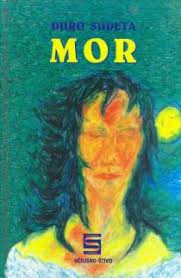 OŠ Ivana Lovrića u Sinju
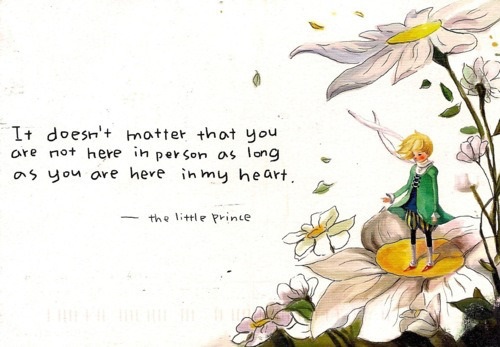 Antoine de Saint-Exupery, Mali princ
Zadatak:
U alatu Wordwall 
izradite igre 
na temelju
zadane lektire.
OŠ Ivana Lovrića u Sinju
vesna.samardzic@skole.hr
ivona.tabak@skole.hr
dragana.dolic1@skole.hr
Hvala na pažnji!